Bigtable
A Distributed Storage System for Structured Data
Presented by Neema Farahmand
Motivation
Google collects and stores tons of data 
“Google’s metadata is larger than your bigdata” 
Many incoming requests to handle 
No commercial system suitable for the task:
Scale is too large
Expensive
Can’t run on commodity hardware 
Goals:
Fault-tolerant, persistent
Scalable 
Simple
What is Bigtable?
A distributed storage system for managing structured data, developed and used by Google
Large scale – petabytes of data across thousands of commodity servers 
Resembles a database, does not support  full relational data model 
NoSQL
https://www.researchgate.net/figure/Google-BigTable-Architecture-BigTable-has-three-different-types-of-servers-namely-Master_fig2_265062016
Data Model
Sparse, distributed, persistent multi-dimensional sorted map 
Made up of rows, columns, and timestamps 
Map index:
(row:string, column:string, time:int64) string
Webtable example – storing large collection of web pages and related info
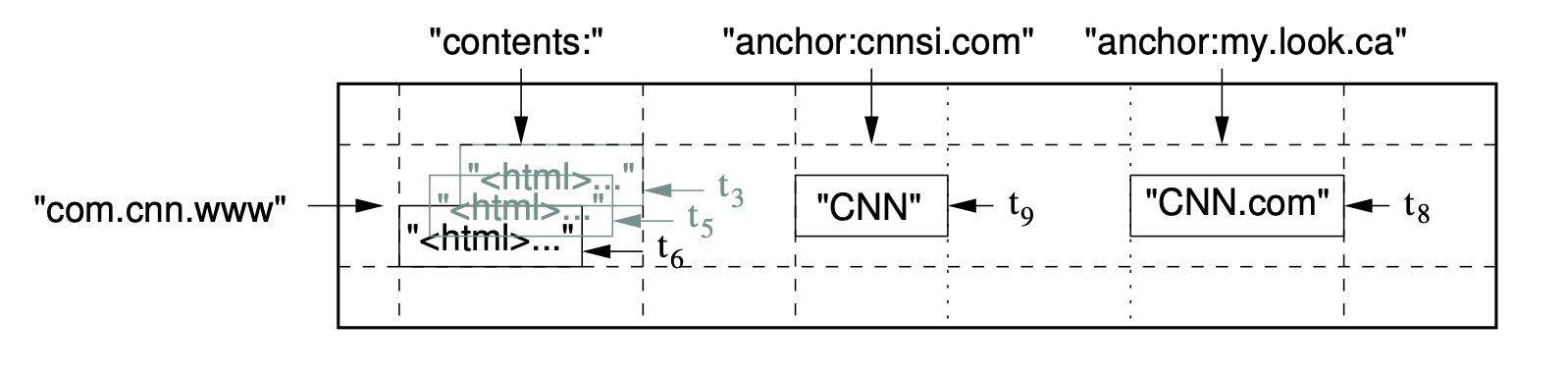 Rows
The row key is made up of arbitrary strings 
Data maintained in lexicographic order by row key 
Each row range is called a tablet, unit of distribution and load balancing 
Short row range -> small number of machines 
Row naming recommendations:
No predictable order – distributes writes evenly (i.e. username)
Keep related rows close together for efficient group reads – examples: 
Webtable example -> com.google.maps/index.html 
Weather data (location followed by timestamp) -> WashingtonDC#201803061617
Columns
Column keys are grouped into sets called column families 
Data in column family usually of the same type 
Can be compressed together 
Small number of column families per table (hundreds at most) 
Column number unbounded 
Column key syntax -> family:quialifier
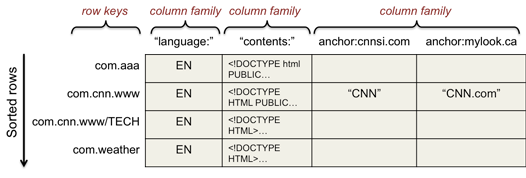 https://www.cs.rutgers.edu/~pxk/417/notes/content/bigtable.html
Timestamps
Each cell can contain multiple versions of the same data – indexed by timestamp
Assigned 2 ways:
Assigned by Bigtable; represents real time in milliseconds 
Explicitly assigned by client 
Two per-column-family settings for garbage collection:
Keep last n versions of a cell
Keep new-enough version (i.e. last 7 days)
API
Mentioned in article:
Create, delete tables and column families
Changing cluster, table, column family metadata
Cloud Bigtable – client libraries
C++
C#
Go
Java
Python
Building Blocks
Bigtable sits on top of distributed Google File System (GFS) to store log and data files
Google SSTable format is used internally to store Bigtable data 
Persistent, ordered immutable map from keys to values
Key/value: arbitrary byte string
Sequence of blocks (64KB - congurable)
Block index at end of SSTable for locating blocks 
Index loaded into memory when SSTable opened 
Lookup performed in one seek 
Find appropriate block from in-memory index
Read appropriate block from disk 
Option to completely map SSTable to memory
Building Blocks
Chubby – highly-available and persistent distributed lock service 
5 replicas using Paxos consensus algorithm
Ensure one active master
Store location of Bigtable data
Discover tablet servers and finalize tablet death
Store Bigtable schema information 
Store access control lists
Implementation - Architecture
Communicate directly with tablet servers for read and writes 
Responsible for assigning tablets to tablet servers, detecting the addition and expiration of tablet servers, balancing tablet-server load, and garbage collection of files in GFS
Manages a set of tablets (10 – 1000), handles read/write requests, splits large tablets 
All data associated with a row range
1
Client Library
Client Library
Client Library
2
Chubby
Master
3
Tablet Server
Tablet Server
Tablet Server
4
Tablet
Tablet
Tablet
Tablet
Tablet
Tablet Location
Chubby file contains location of root table 
Contains location of all tablets in METADATA table
Root table never split to limit levels of hierarchy
Client library pre-fetches and caches tablet locations 
If cache is empty, 3 network round-trips, including one read from Chubby
If cache is stale, up to 6 network round-trips due to miss
Reduced by reading data for more than one tablet whenever it reads METADATA
Tablet Assignment
Chubby is used to keep track of tablet servers
New tablet server:
Tablet server creates and acquired exclusive lock in Chubby
Master monitors directory for new tablet servers and assigns tablets
Removing tablet server:
Tablet server stops serving tablets when it loses the exclusive lock (network partition) 
Master periodically asks tablet for status of lock
Tablet Assignment
Tablet server startup – acquire Chubby lock
Uniquely named file in server directory 
Master periodically asks tablet server for status of lock 
Master unable to reach server
Master attempts to acquire lock on server’s file
If master acquires lock, Chubby is live and tablet server is dead -> delete server file
Master reassigns tablets to another tablet server
Master
Chubby
4
3
2
1
Tablet Server
What if master can’t reach Chubby?
Master can’t reach Chubby, or session expires
Master kills itself
New Master started by cluster management system 
Master gets unique master lock in Chubby
Prevents concurrent master instantiation
Scan server directory for live tablet servers
Communicates with all tablet servers to discover assigned tablets
Scans METADATA table to learn set of tablets
If a tablet is unassigned, assigns tablets
2
Master
Chubby
1
4
New Master
3
6
Tablet Server
Tablet Server
Tablet Serving
Persistent state is stored in GFS
Recent commits are stored in memory in sorted buffer called memtable 
Write operation:
Authorized by list in Chubby file
Mutation written to commit log 
After commit, content inserted into memtable 
Read operation:
Authorized 
Read executed on merged view of SSTables and memtable 
SSTables and memtables are lexicographically sorted, merged view is formed efficiently
Compaction
Minor Compaction
Memtable size reaches threshold 
Memtable frozen
New memtable created
Frozen memtable converted to SSTable and write to GFS
Always creates new SSTable
Merging Compaction 
Periodically reads data from few SSTables and memtable to create new SSTable
Discard old SStable and memtable 
Major Compaction
Rewrites all SSTables into one SStable 
Minor and merging compactions contain delete action info, major removes this delete data
Refinements
Locality Groups
Clients group multiple column families into locality groups – generates separate SSTable for group
Segregates column families that are not typically accessed together 
Example: page metadata in Webtable in different locality group than page content 
Application for metadata usually doesn’t want to read content 
Can be declared to be in-memory – lazily loaded into tablet server memory 
Compression 
Clients can control whether SSTables for locality group are compressed (and format) 
Each block is compressed individually, so whole SSTable does need to be decompressed 
Bloom Filters
Client can specify use of Bloom Filter for locality group 
Stored in tablet server memory 
Can check if SSTable has data for row/column pair before going to disk
Small amount of memory tradeoff for less disk seeks
Refinements
Immutability
All SSTables are immutable 
No synchronization of access needed 
For data to be removed, use marked-and-sweep garbage collection 
Master coordinates this to remove obsolete SSTables 
Only mutable data structure accessed by read and write is memtable 
Reduce contention by making it copy-on-write
Performance Evaluation Setup
N tablet servers
1 GB memory 
GFS cell of 1786 machines
Two 400 GB hard drives each
N client machines 
Same number as tablet servers to ensure clients didn’t bottleneck 
All machines hosted in same facility 
Round trip < 1 millisecond 
R number of Bigtable row keys 
Chosen so benchmark read or wrote ~ 1 GB of data per tablet server
Performance Evaluation Benchmarks
Sequential Write 
Wrote single randomly generated string per row key 
Strings under different row key were distinct 
Random Write
Row key hashed modulo R before write 
Spreads writes uniformly 
Sequential and Random Read 
Shadows operation of writes 
Scan 
Scans over all values using Bigtable API
Random Read (mem)
Similar to random read, but locality group for data is marked as in-memory
Doesn’t need to go to GFS
Performance Evaluation Results
Performance Evaluation Results
Random Reads
Slowest of all benchmarks
Each read involves transfer of 64 KB SSTable block over network from GFS to tablet server 
Recommend smaller block size – 8 KB
Sequential Read 
Better than random reads
64 KB block from GFS is cached on tablet server for future read requests 
Random/Sequential Writes
Consistent, high performance
Tablet server appends writes to commit log and performs group commits 
Scan 
Fastest since one RPC can return large number of values 
API call knows to get all data
Performance Evaluation Results - Scaling
Per-server throughput drops from 1 to 50 tablet servers
Caused by imbalance in load, often due to other processes contenting for CPU and network
Random Read 
Worst scaling
64 KB block transfer for every read 
Saturates shared network links
Real World Applications
As of 2006 – 388 non-test Bigtable clusters at google
Over 60 project at Google 
Total of about 24,500 tablet servers
One busy group:
14 clusters
8069 total tablet servers
1.2 million requests/second
Used by Google Earth, Google Analytics, Personalized Search
Personalized Search
Opt-in service to record user queries, stored in Bigtable
Each user gets a unique user ID
User ID used for row name
Separate column family for type of action 
i.e. Web queries
Time at which action occurred used as timestamp 
Replicated across several Bigtable clusters 
User profiles generated by MapReduce over Bigtable
Lessons
Large distributes systems a vulnerable to many types of failures 
Memory and network corruption
Large clock skew
Hung machines
Extended and asymmetric network partitions
Bugs in other systems (Chubby)
Overflow of GFS quotas 
Planned and unplanned hardware maintenance 
Removed assumptions about other parts of systems
i.e. stopped assuming a given Chubby operation could return only a fixed set of errors 
Importance of proper system level monitoring
Hard to determine what is going on in the system or why there are problems 
Large code base – keep the design simple
Bigtable Today
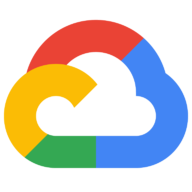 Bigtable is now a cloud service 
Current architecture remains mostly the same, some name changes 
Nodes-> tablet servers 
Colossus -> Google File System 

Apache HBase modeled after Bigtable to provide similar capabilities on top of Hadoop and HDFS
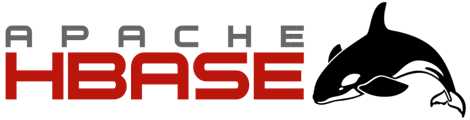 Questions?